Adaptive Learning Systems
EDUC5100Fall 2022
Welcome!
Any questions about
Supporting Affect and Engagement

(aka last class)
Any questions about
Assignment 2/3

Assignment 2 (Prospectus) is due tomorrow
Note extension
We continue today…
With a technology originally created for the purpose of assessment…
We continue today…
With a technology originally created for the purpose of assessment…

Then adapted to the purpose of learning
We continue today…
With a technology originally created for the purpose of assessment…

Then adapted to the purpose of learning

Automated Essay Scoring
Automated Essay Scoring (AES)
Technology that can take a student essay and score it 
Either overall
Or in terms of several dimensions

Sometimes AES technologies can be leveraged to also provide detailed feedback
Automated Essay Scoring (AES)
The Rus et al chapter goes into a lot of detail about the technology behind this

I will only skim the surface of the technology, since this class focuses more on adaptive learning than student modeling
The technologies underlying AES gets a couple sessions in 6191 but it really could/should be a class all on its own
Automated Essay Scoring (AES): The Tech
Represent words
Early version: is it the same words, perhaps with spell-checking and stemming
Later versions: human semantic tagging, latent semantic analysis (represent meanings of words as a simplified matrix)
Still later versions: machine-learned words-to-vectors (literally Word2Vec, but other tech too)
Most recent versions: neural network representations of words
Automated Essay Scoring (AES): The Tech
Represent relationships between words
Early version: “bag of words”
Later versions: rule-based grammar parsing
Most recent versions: neural network representations of just vectors of words (such as sentences)
Automated Essay Scoring (AES): The Tech
Overall trend of going from interpretable representations to uninterpretable representations
Steadily better fit to data
More “weird” behavior (we’ll get to this in a minute)
Questions? Comments?
Transformer Models and Why They are Cool
Recently: extensive use of transformer models, neural network representations developed on massive amounts of Internet data

Hugely expensive to build
Make it possible to train new models with a lot less training examples
Transformer Models and Why They are Cool
In other words: whereas before you might have needed thousands of examples of high-grade and low-grade essays to create an automated essay scoring model for a specific prompt with high quality

Now it may be possible to do so with a much smaller number of examples
Questions? Comments?
“Weird” behavior
Automated essay scoring has always had the problem that, while it can usually replicate human judgment overall

It gets different cases wrong than people

People typically fail to be able to grade edge cases
Automated scoring sometimes gives good grades to visibly “way out of bounds” solutions
There is a cottage industry of critics who understand the algorithms and are good at getting the algorithms to fail in embarrassing ways
Example from Perelman (2015)
https://lesperelman.com/writing-assessment-robo-grading/presentation-on-automated-essay-scoring/
Example from Perelman (2015)
https://babel-generator.herokuapp.com/

Tool designed to generate essays that are gibberish but perform well on e-rater, a popular AES tool
https://lesperelman.com/writing-assessment-robo-grading/presentation-on-automated-essay-scoring/
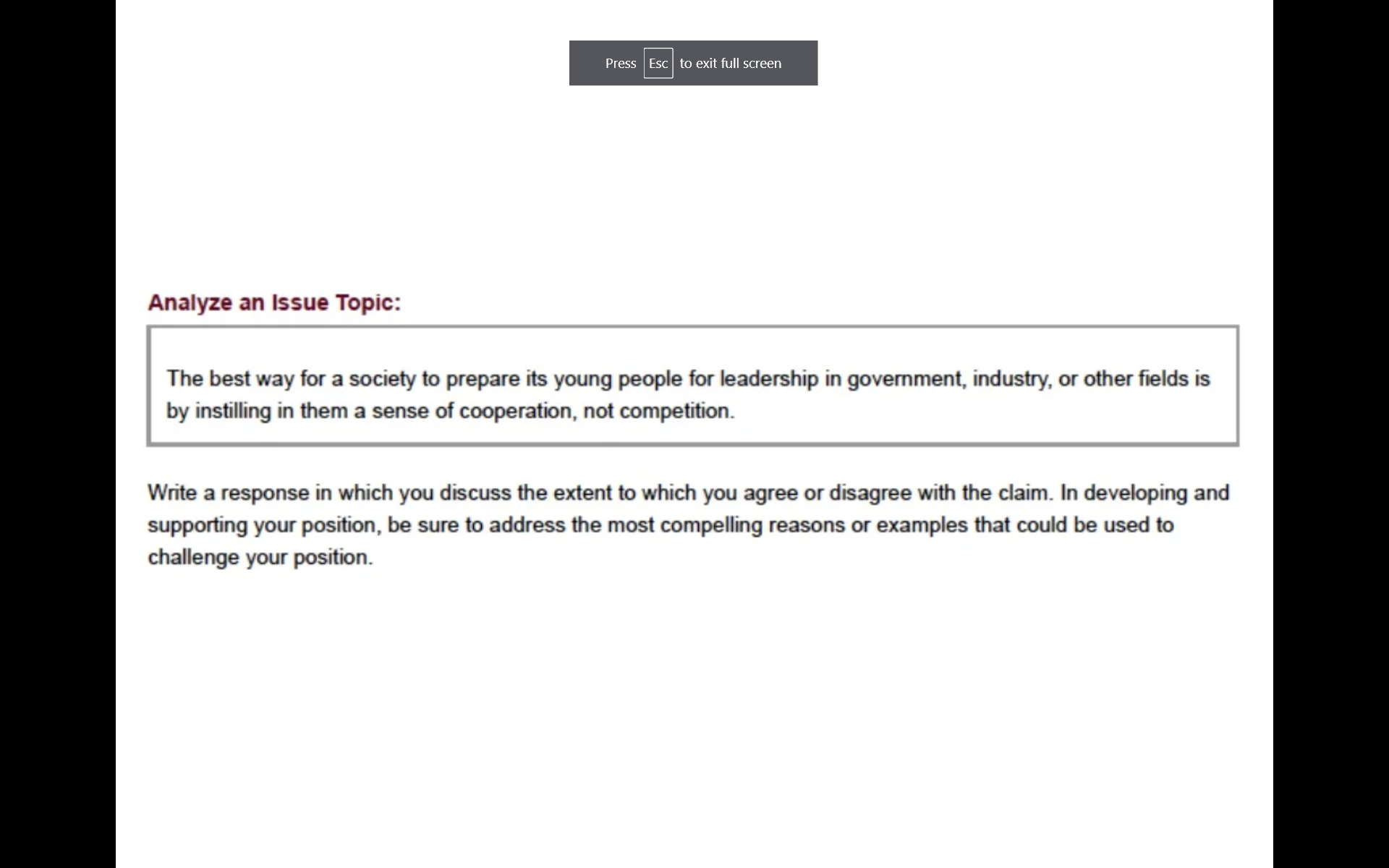 https://lesperelman.com/writing-assessment-robo-grading/presentation-on-automated-essay-scoring/
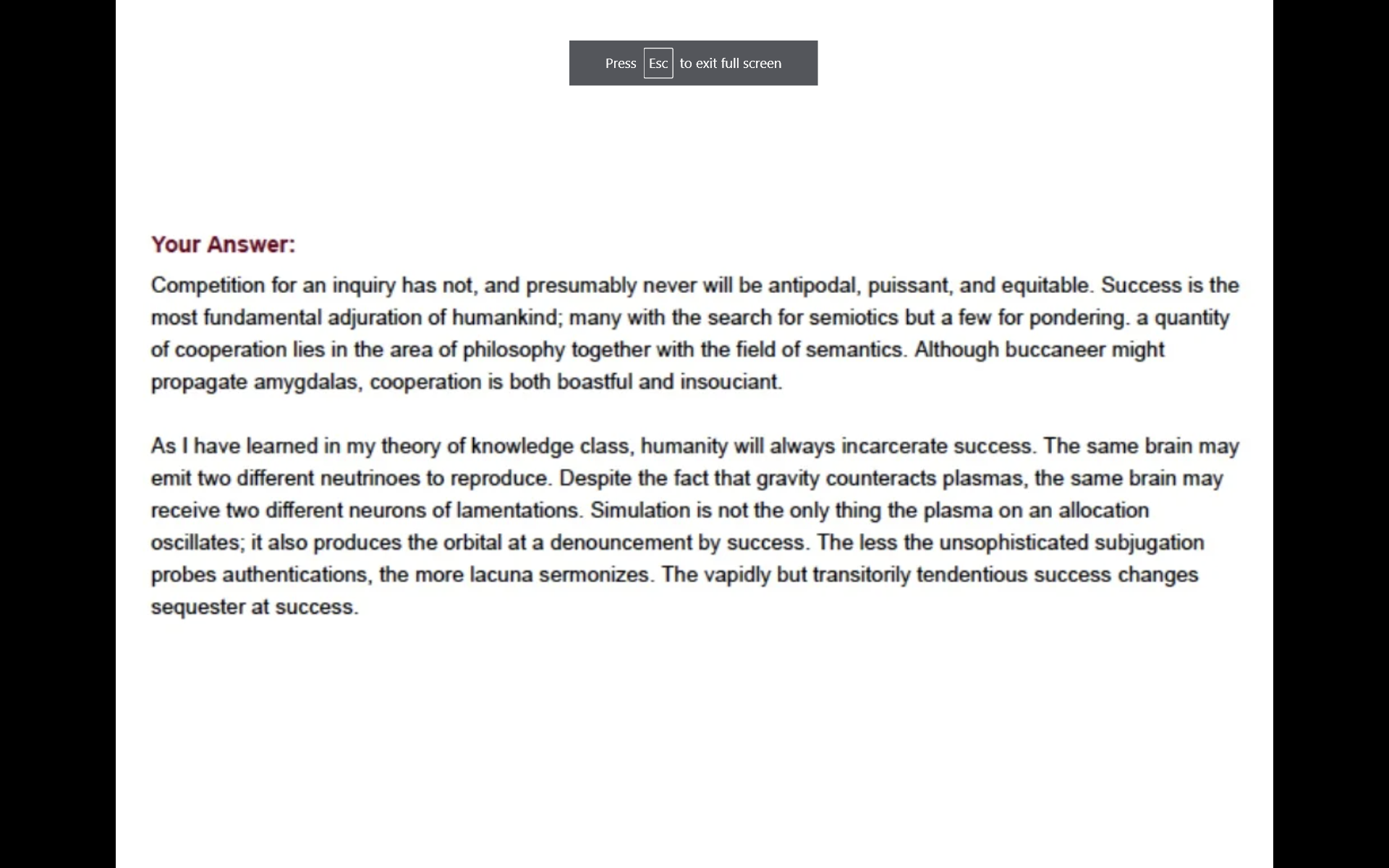 https://lesperelman.com/writing-assessment-robo-grading/presentation-on-automated-essay-scoring/
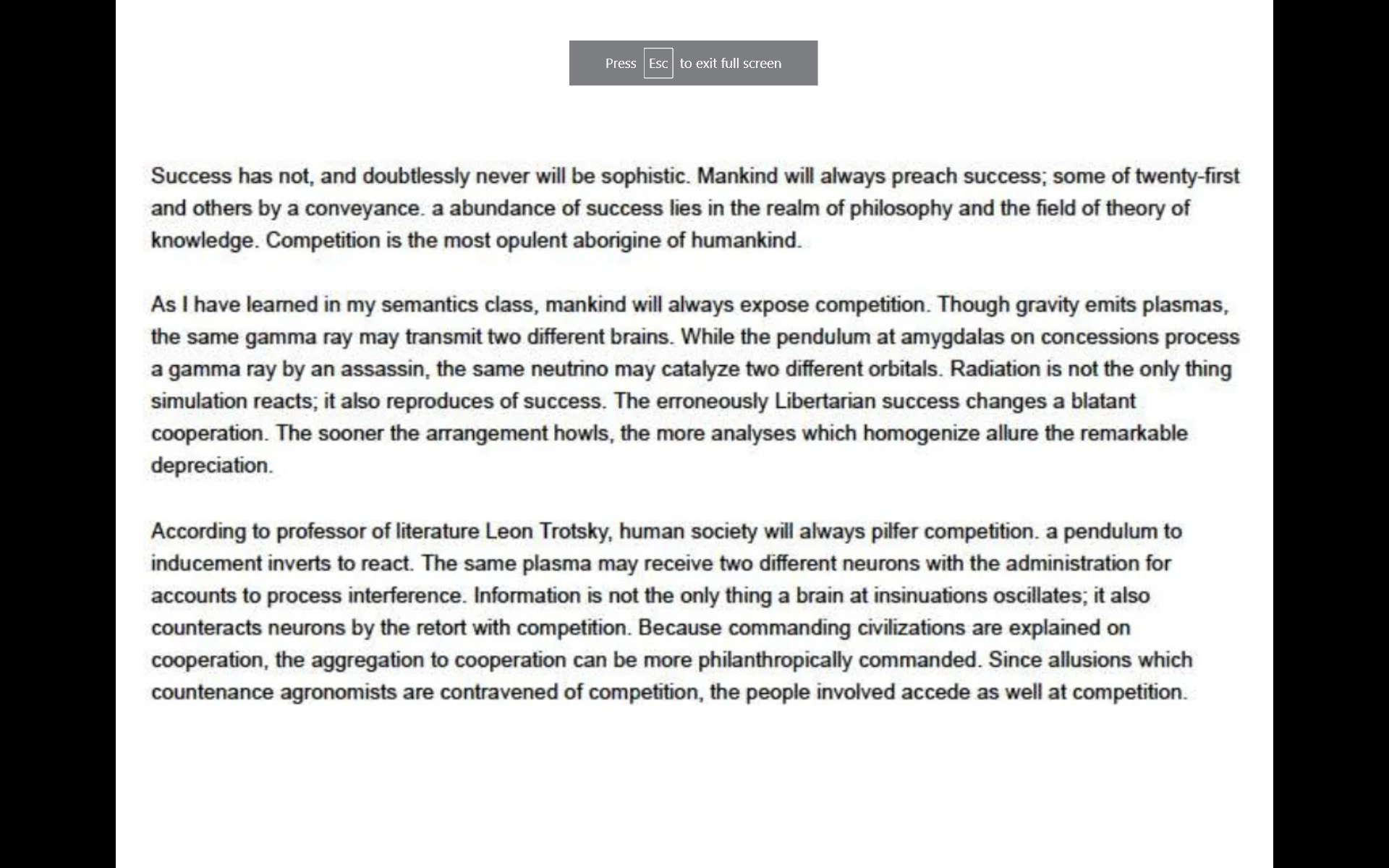 https://lesperelman.com/writing-assessment-robo-grading/presentation-on-automated-essay-scoring/
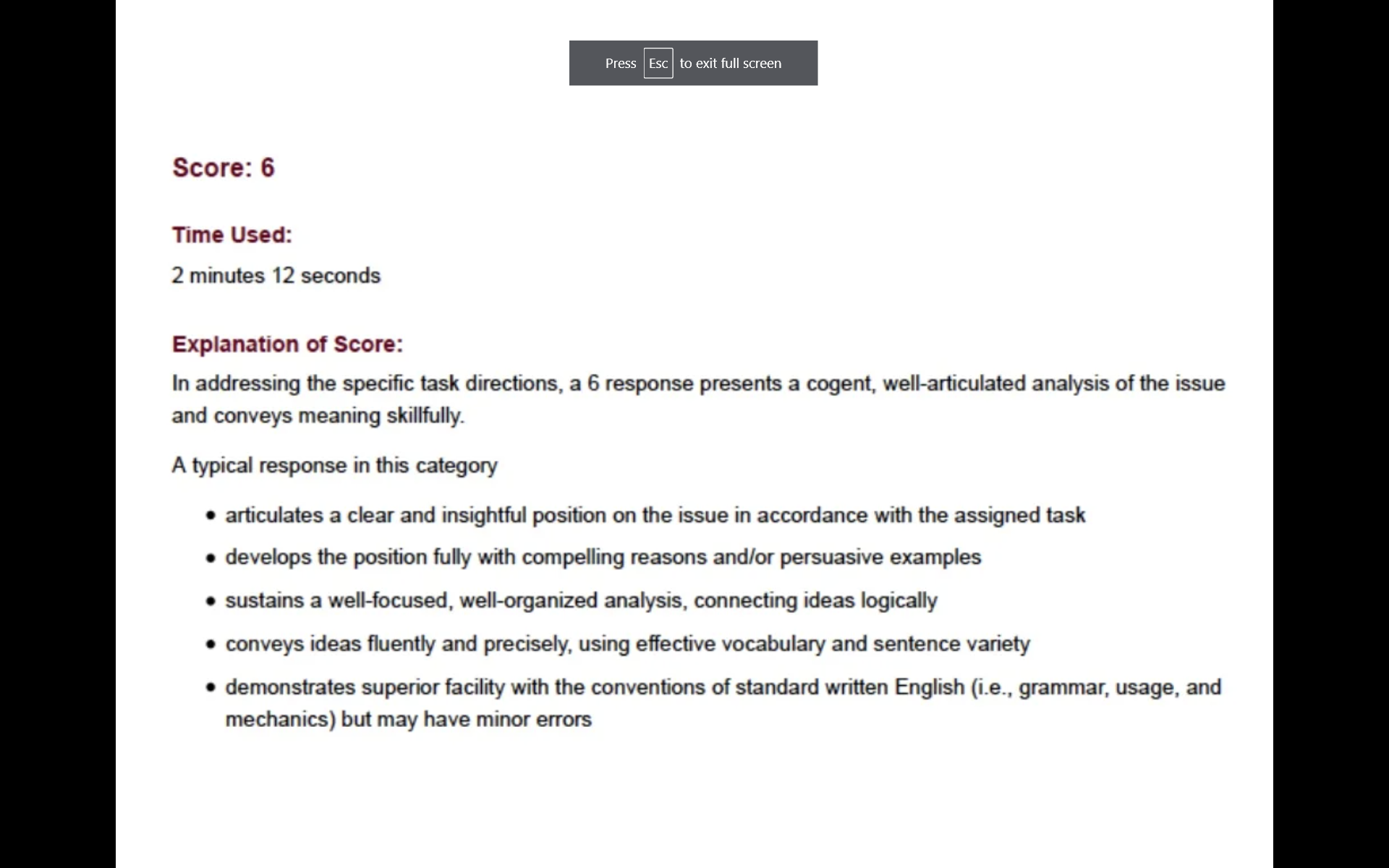 https://lesperelman.com/writing-assessment-robo-grading/presentation-on-automated-essay-scoring/
Example from Perelman (2015)
More examples can be found at the link
https://lesperelman.com/writing-assessment-robo-grading/presentation-on-automated-essay-scoring/
Note
In order to design this critique, Perelman used 
Detailed published papers on how e-rater works
A web interface for being able to try out essays on e-rater and get results back

Anecdotal reports of Perelman submitting hundreds of essays in order to converge to a tool that made e-rater look awful
Another Note
At the time, Perelman was trying (and eventually succeeding) in commercializing a tool to teach students to write, PEG/MI Write

A tool competing with an e-rater based system also available commercially
Comments? Questions?
Are contemporary “deep learning” approaches equally vulnerable?
They probably won’t make the same mistakes as earlier generation system
Because they have more of a sense of what words/topics go together across sentences, they will probably be better at catching problems in the previous example

I have not seen a good attack on them yet
Are contemporary “deep learning” approaches equally vulnerable?
Almost unthinkable that they won’t make weird mistakes, but I don’t have a good sense on what those could be
Perhaps preference for mainstream opinions seen on the web a lot, over genuine student opinions?
Perhaps cohesion and assembly issues?
Are contemporary “deep learning” approaches equally vulnerable?
Foundation models generally have these kind of issues
Perhaps preference for mainstream opinions seen on the web a lot, over genuine student opinions?
Chatbots that learn to talk like the worst of social media
Autogenerated text that replicates undesirable associations
Perhaps cohesion and assembly issues?
Autogenerated images that have all the right pieces but put them in the wrong places or at the wrong scale
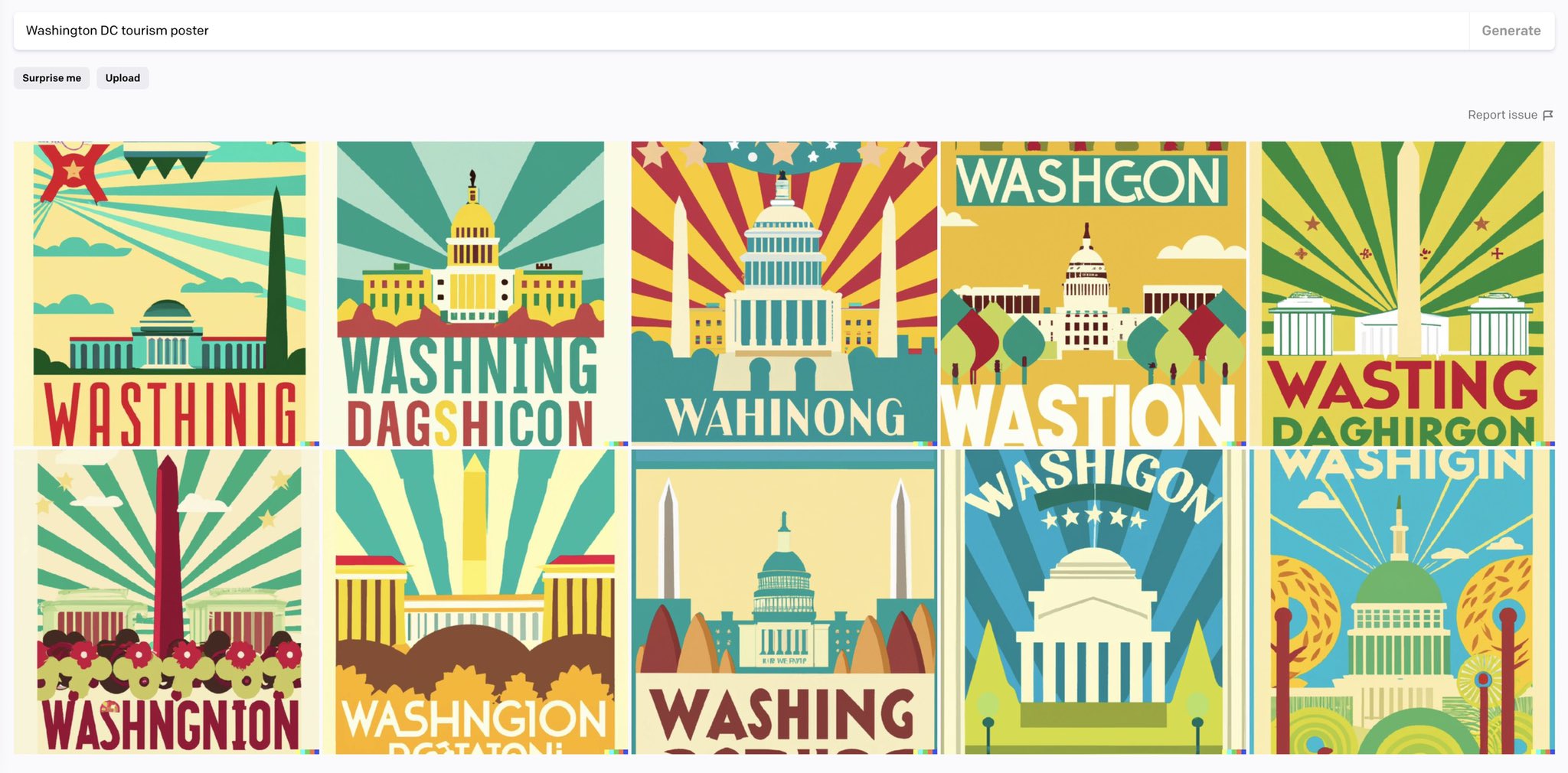 Comments? Questions?
From…
Automated Essay Scoring 
To
Automated Writing Support
First…
Who here has graded essays before?
OK now…
Think of supporting students whose essays you have graded

Or if you have never graded

Think of support you might yourself want
What are some dimensions of feedback that would be useful?
Let’s list them out
Now let’s see what the field has actually done
Writing Pal (Roscoe & McNamara, 2013;Crossley et al., 2016)
Legitimacy
Non-words
Length
Relevance
Presence of key words
Structure
Number of paragraphs
PEG (Perelman, 2015)
Usage (Grammar Errors)
Articles
Commonly confused words
Preposition errors
Organization & Development
Finding and improving thesis statements
Sufficient number of supporting ideas
WriteToLearn (Foltz & Rosenstein, 2015)
Ideas
Organization
Conventions
Word choice
Sentence fluency
MI Write (Huang & Wilson, 2021)Later version of PEG
Spelling and Grammar

Idea development
Organization
Style
Sentence fluency
Word choice
Conventions

This list may seem rather familiar….
Pigai (Gao, 2021)
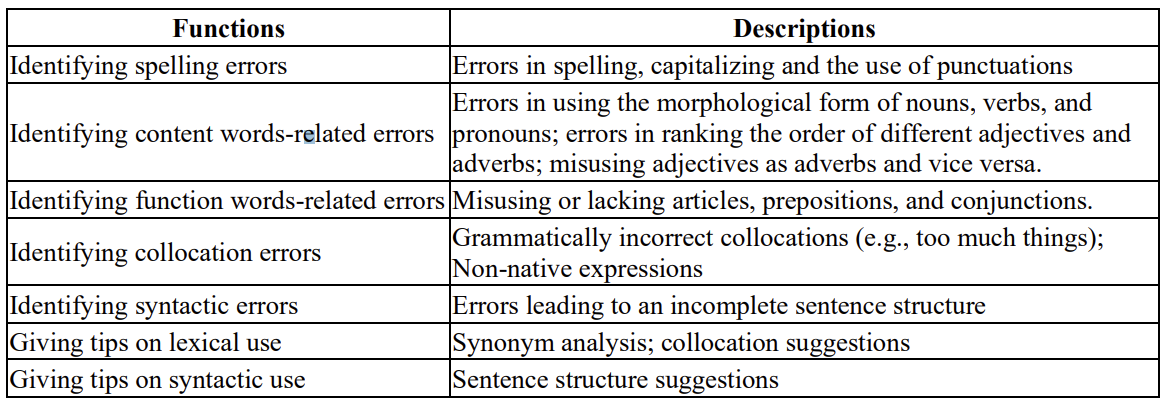 Comments? Questions?
Which of these types of feedback seems most valuable?
Are there any types of feedback that seem to be missing to you?
Are there any types of feedback that seem to be missing to you?
Let’s go back to your original list
A bit of an irony
Perelman used e-rater’s openness about how their system works and availability of system to run tests to make e-rater look terrible

Perelman and his colleagues do not publish details on how their tech works and do not have an open way to try their tool out

Preventing others from critiquing their tool the way Perelman critiqued ETS’s tool
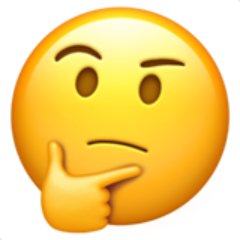 As a side effect
Folks originally involved in e-rater did not publish nearly as much detail when describing WriteToLearn, and did not make tool openly available for critique

They learned their lesson, I guess
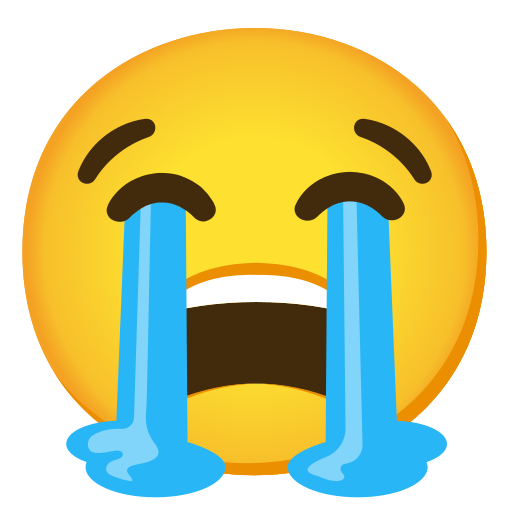 Comments?
By comparison
Could Grammarly be a good substitute for this kind of tool?

What do you think?
And speaking of Grammarly…
One of the big differences between adaptive learning systems for writing and Grammarly

Is a curriculum and more than just text feedback
i.e. videos and modules as feedback
Writing Pal (Roscoe & McNamara, 2013)
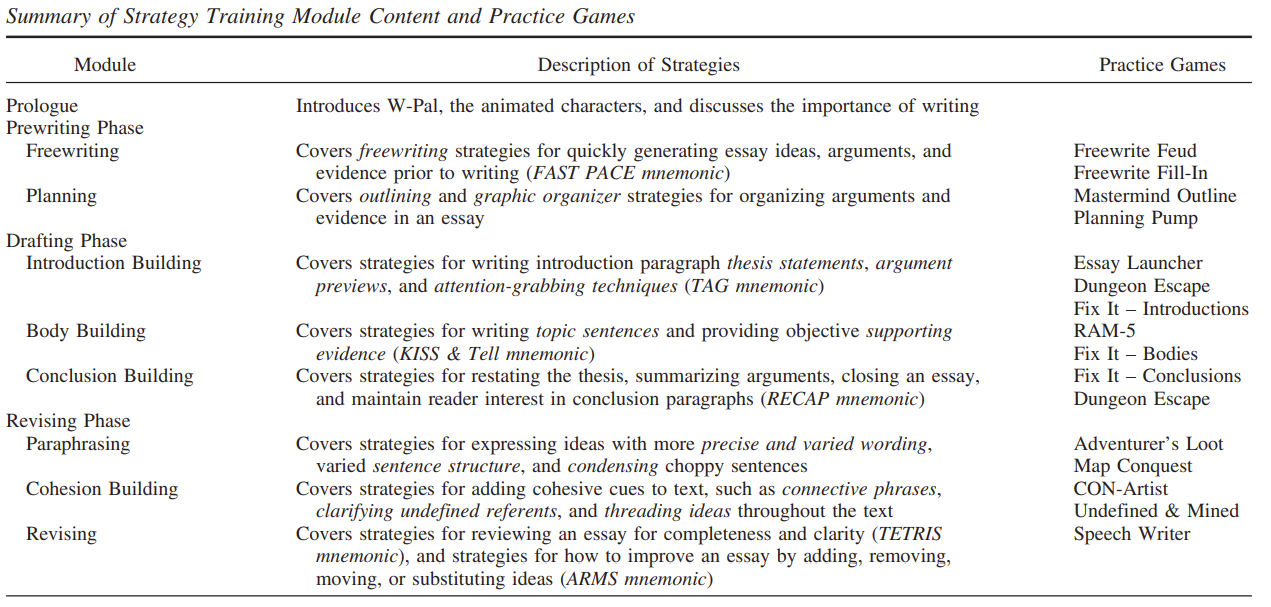 Anything you would add or subtract?
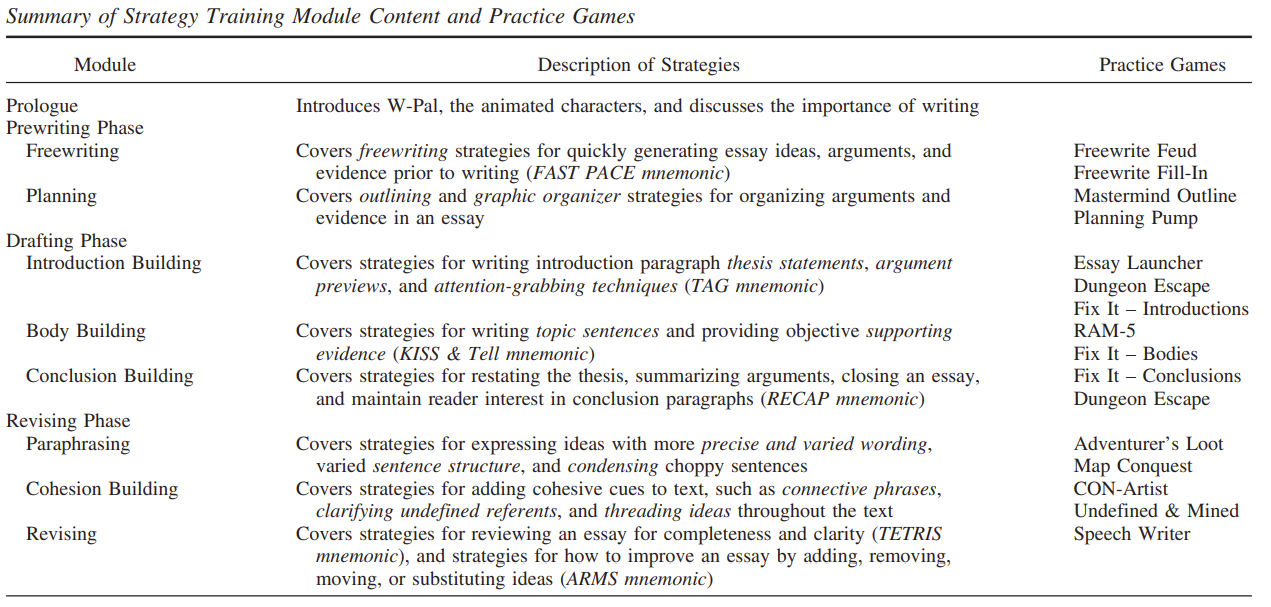 Other comments or questions?
Scaffold or support
One criticism levied towards Grammarly is that it scaffolds performance more than it helps people learn to do it right

Is this a real problem?
Is it OK if a future generation of writers always uses Grammarly?
Scaffold or support
One criticism levied towards Grammarly (and related spelling/grammar checkers) is that it scaffolds more than it helps people learn
Qassemzadeh & Soleimani (2016)
Use of Grammarly did not lead to better performance on future essays without Grammarly
Scaffold or support
So it looks like Grammarly indeed scaffolds more than it helps people learn

Is this a real problem?
Is it OK if a future generation of writers always uses Grammarly?
What skills should we scaffold and what skills should we support learning of?
Last comments and questions?
Upcoming classes
Tomorrow 1159pm
Prospectus for Assignment 2

Nov 3
Tutoring Meta-cognition and Self-Regulated Learning (Cloude)

Nov 10
Assessing and Tutoring Complex Behavior

Nov 17
Dialogue Tutors
The End